ИТОГИ УЧЕБНОЙ РАБОТЫ 
НАЧАЛЬНОЙ ШКОЛЫ ЗА  I ЧЕТВЕРТЬ
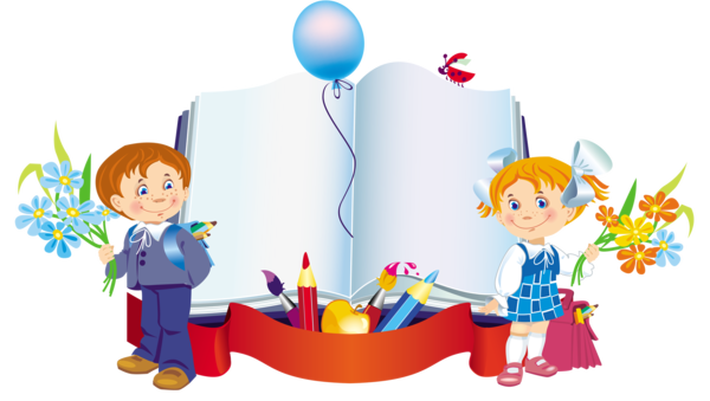 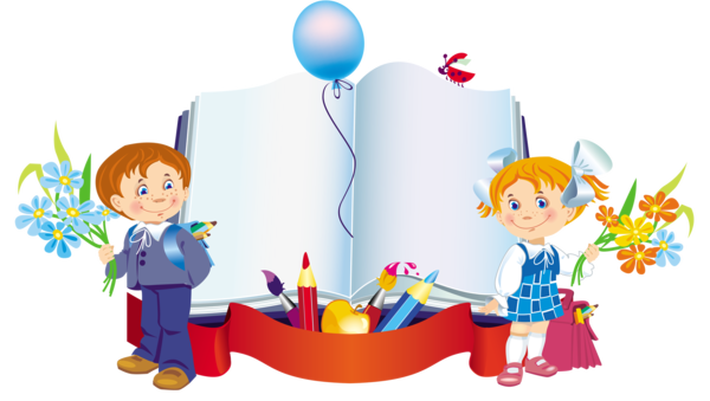 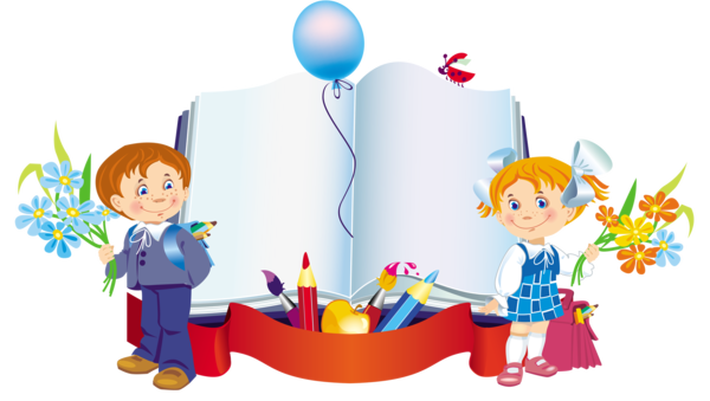 2019-2020 учебный год
Количество обучающихся в начальной школе
Успеваемость, качество знаний по классам
Резерв (учащиеся с одной «3») :
Сравнительный анализ учебной деятельности за 3 года
Рекомендации:
1. Учителям начальных классов проанализировать успеваемость и возможности своего класса.
2. Развивать положительную мотивацию к обучению.
3. Использовать на уроках личностно-ориентированный
подход к обучению.
4. Соблюдать дифференцированный подход при планировании домашних заданий.
5. Довести до сведения родителей итоги успеваемости учащихся за 1 четверть, выработать взаимные меры по сохранению и повышению качества обученности учащихся.